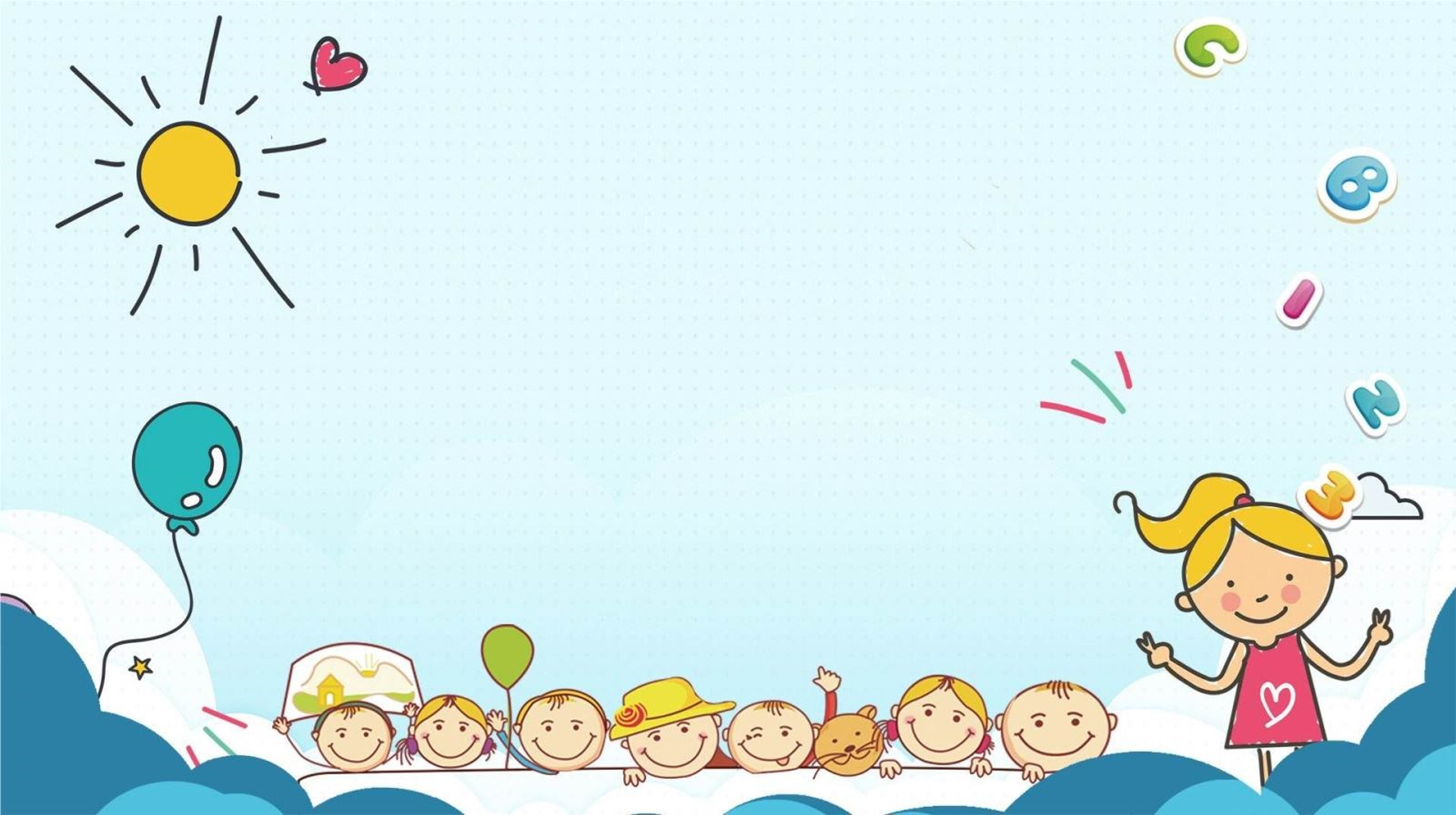 UBND QUẬN LONG BIÊN
TRƯỜNG MẦM NON HOA ANH ĐÀO
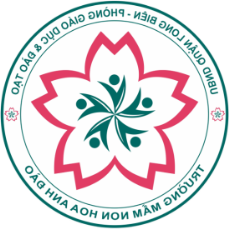 lĩnh vực phát triển ngôn ngữ
Làm quen chữ cái g –y
Løa tuæi 5 – 6 tuæi
g
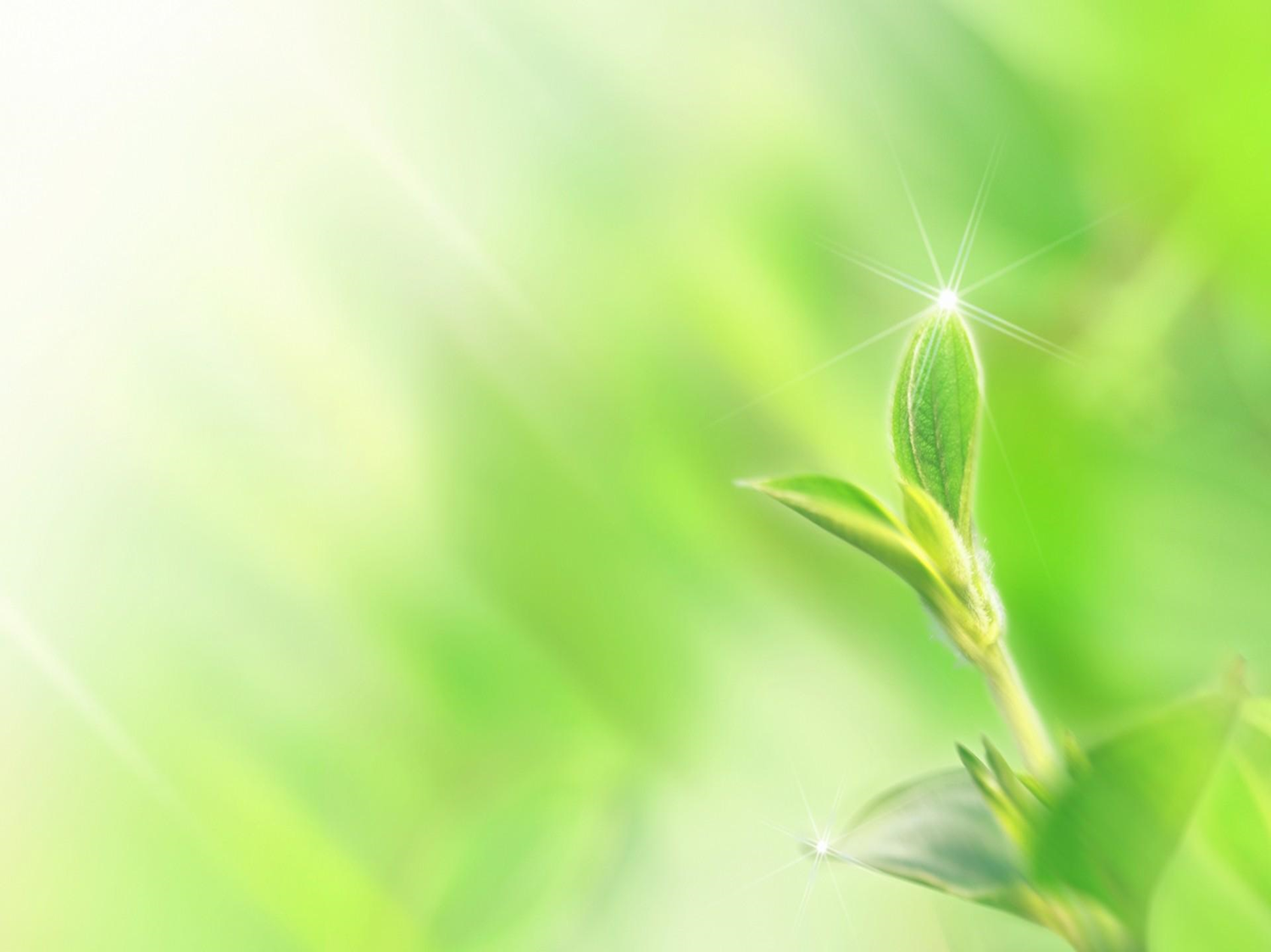 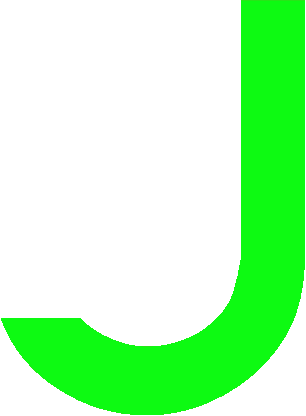 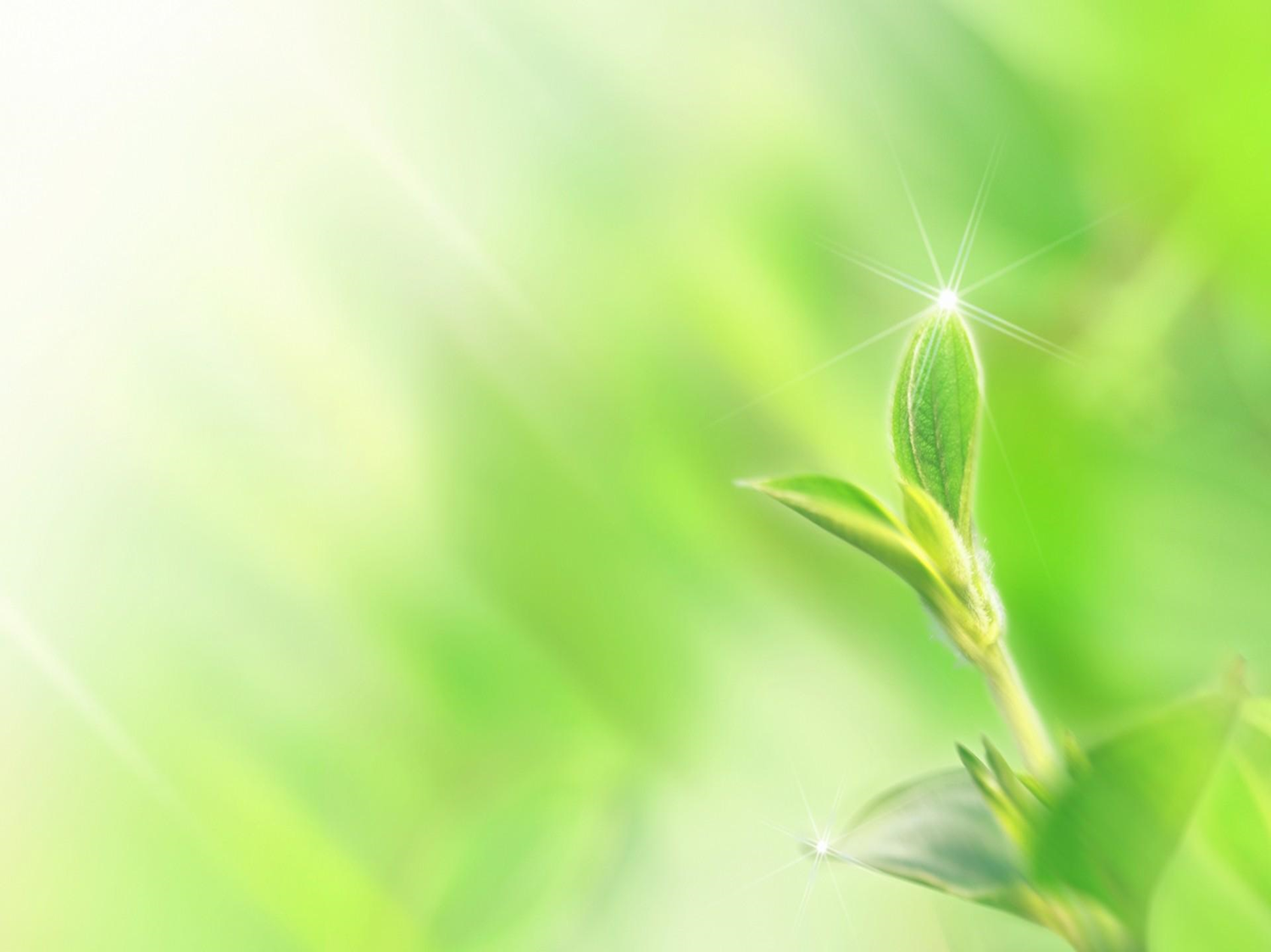 Bé có biết đây là những chữ gì không?
g
g
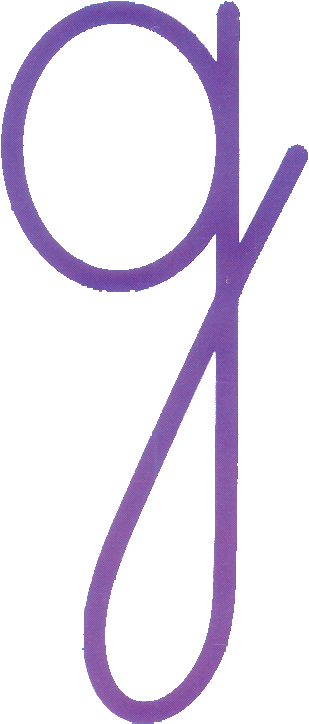 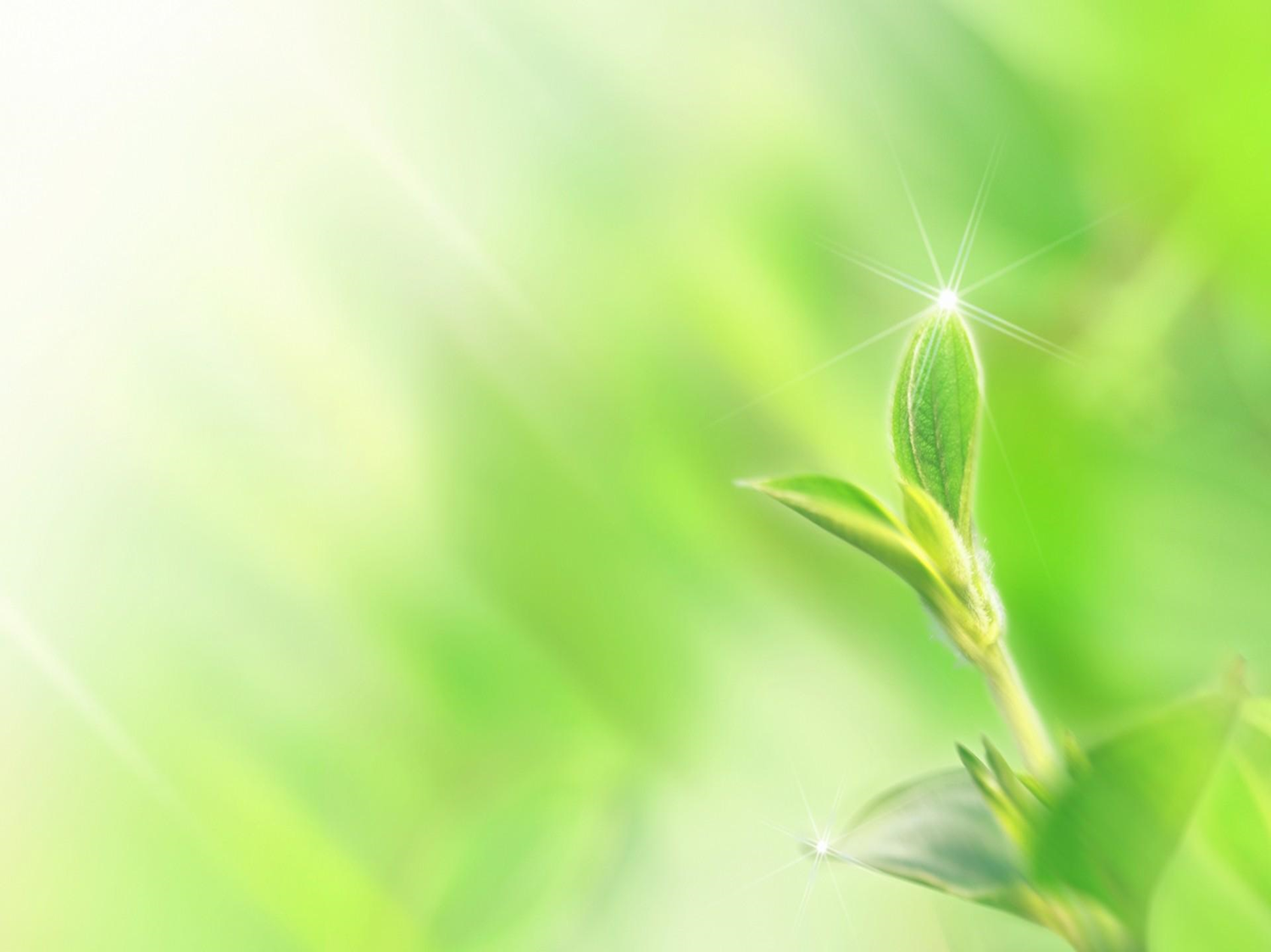 g
g
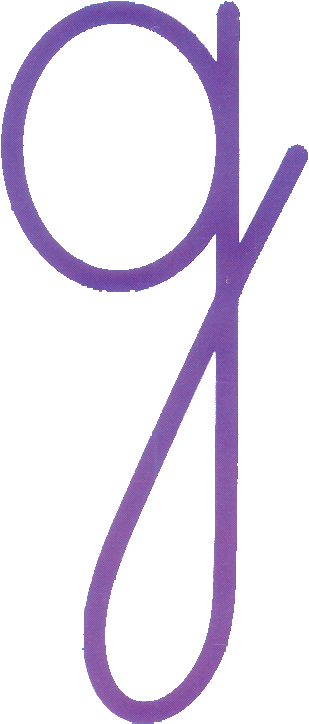 y
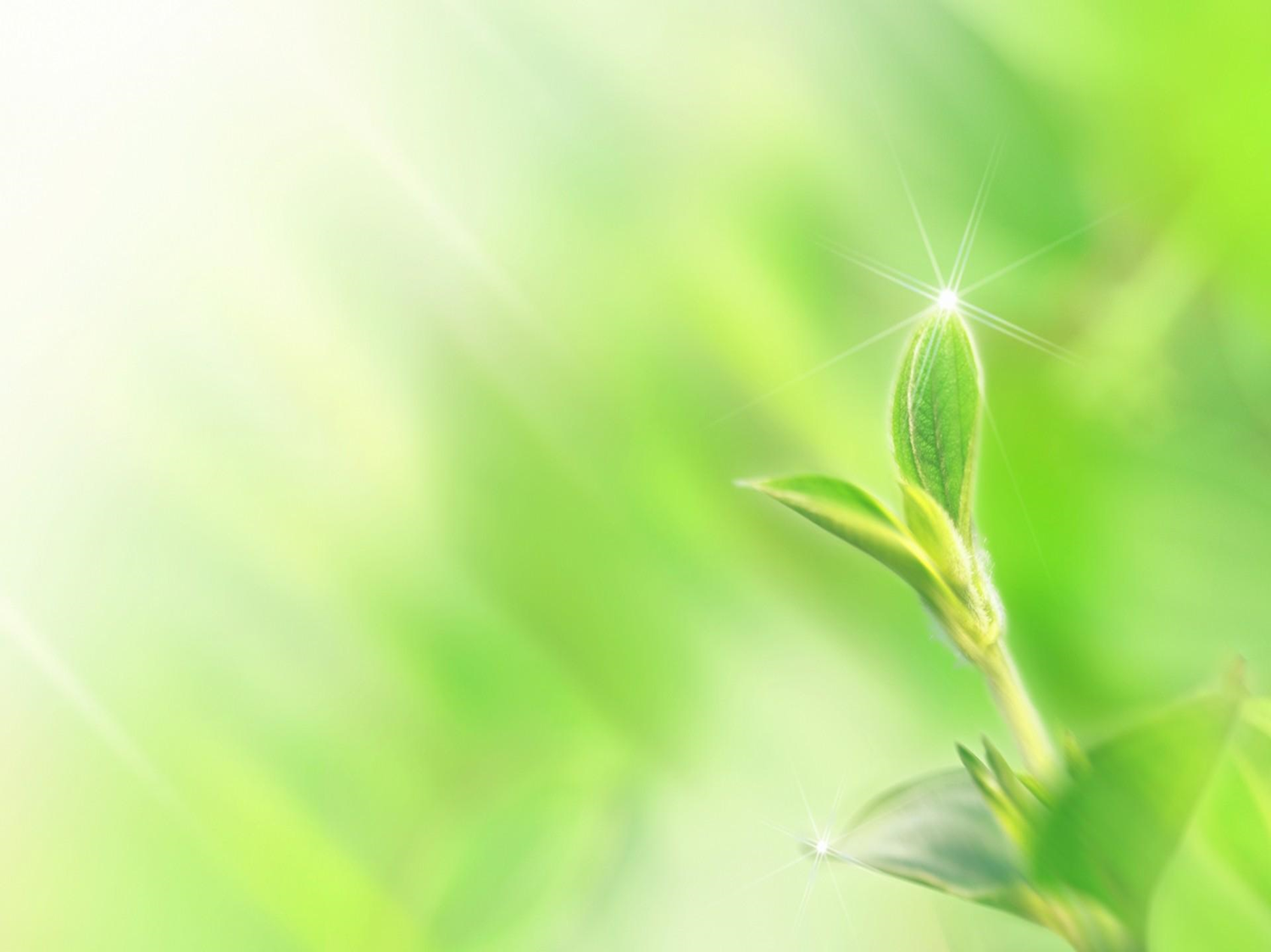 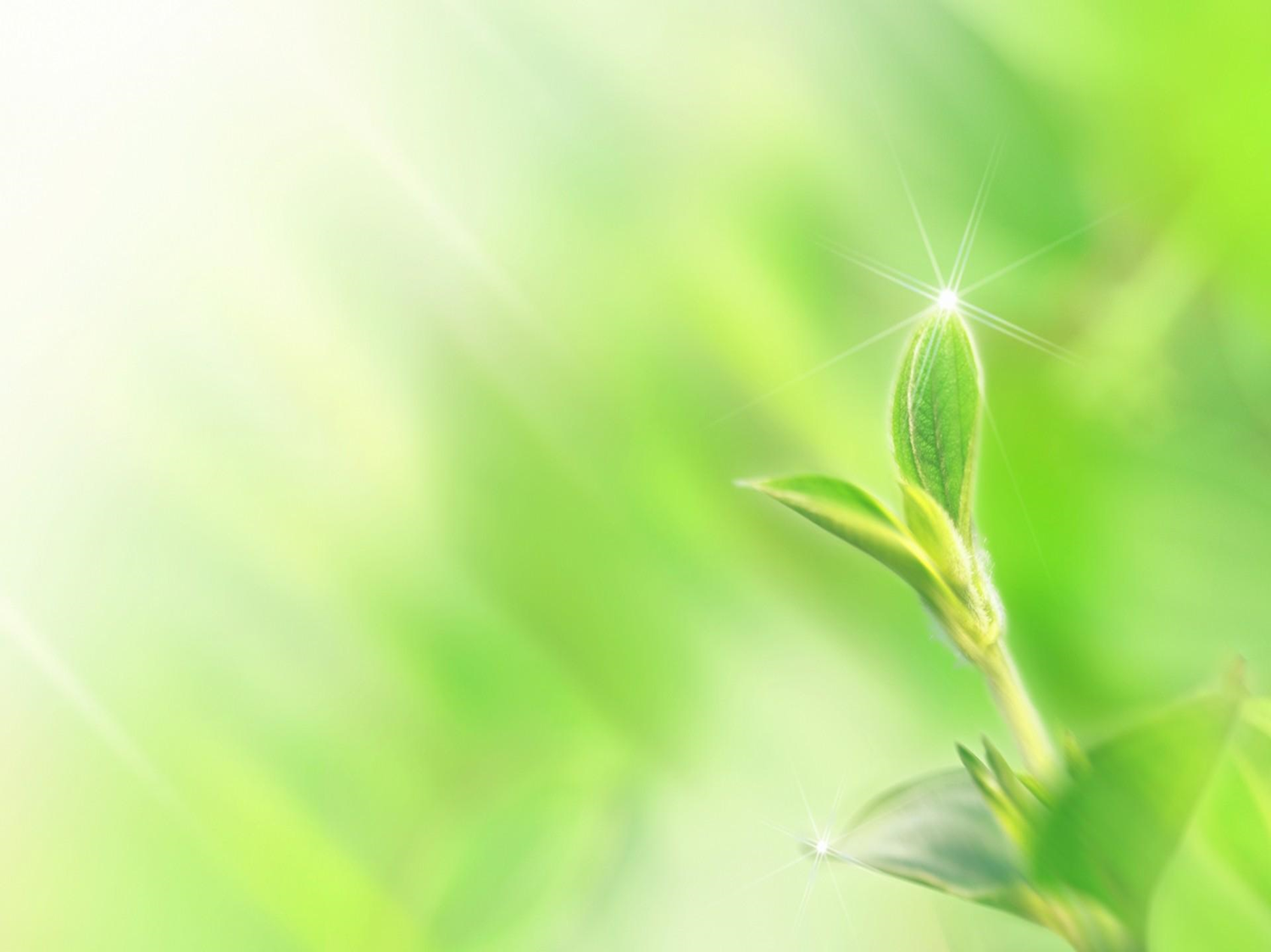 y
y
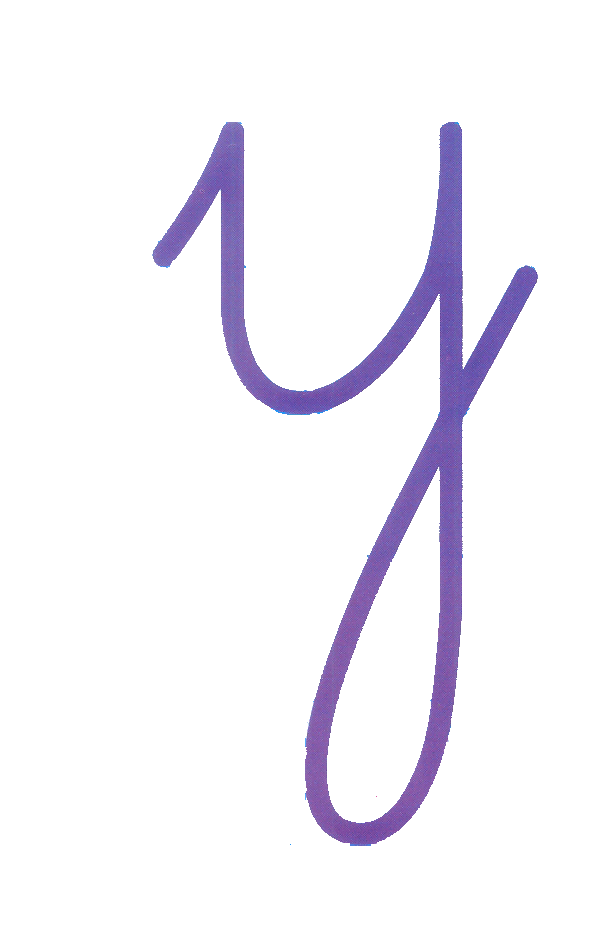 Trò chơi:
T×m ch÷ c¸i g – y cßn thiÕu trong tõ
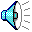 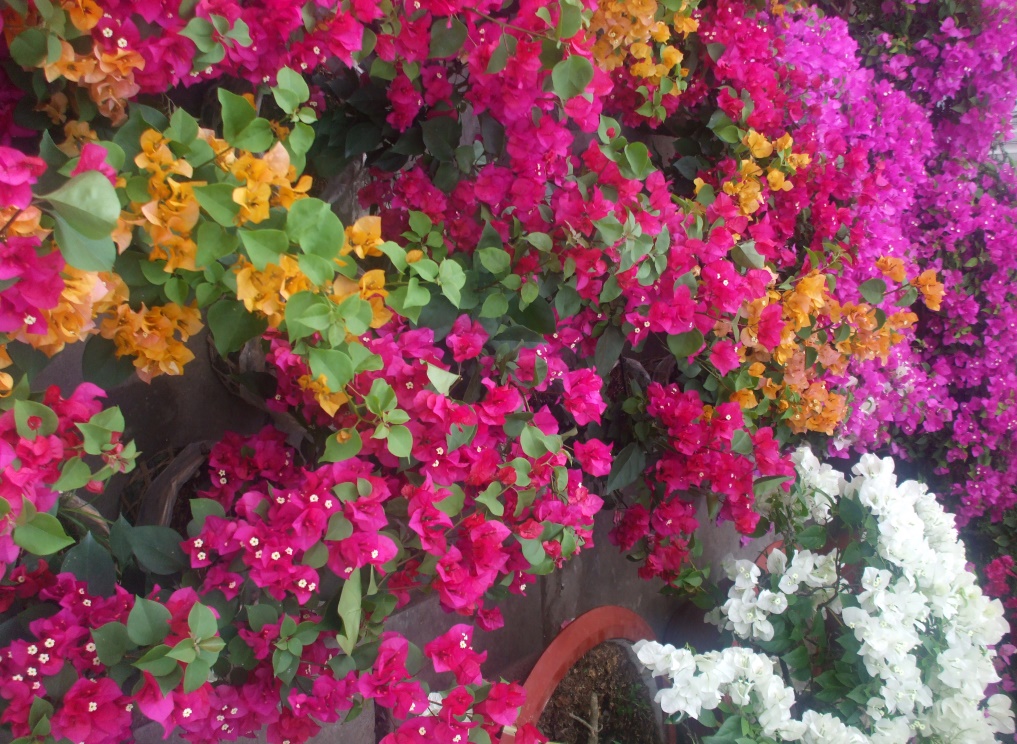 hoa giÊy
g
y
hoa …iÊ…
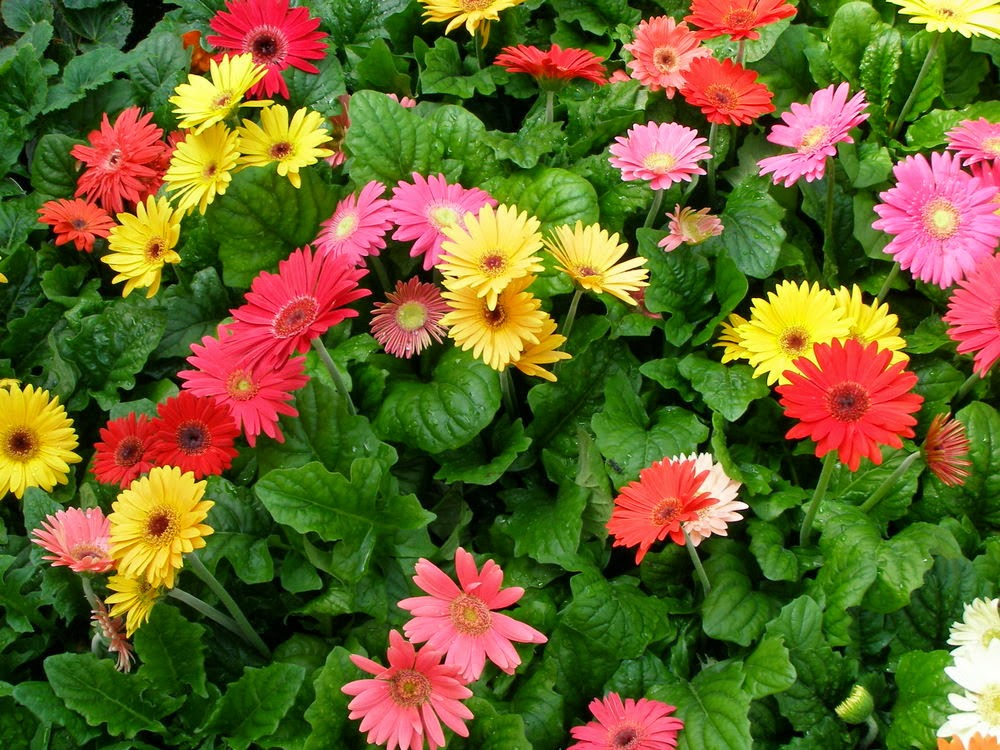 g
hoa ®ång tiÒn
hoa ®ån… tiÒn
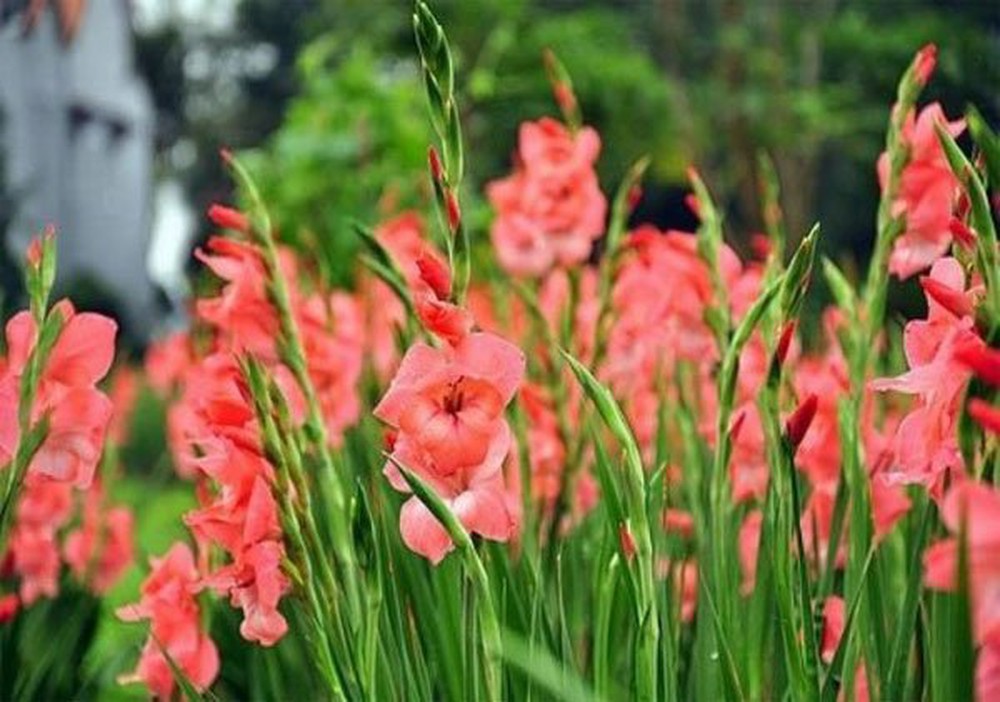 hoa lay ¬n
y
hoa la… ¬n
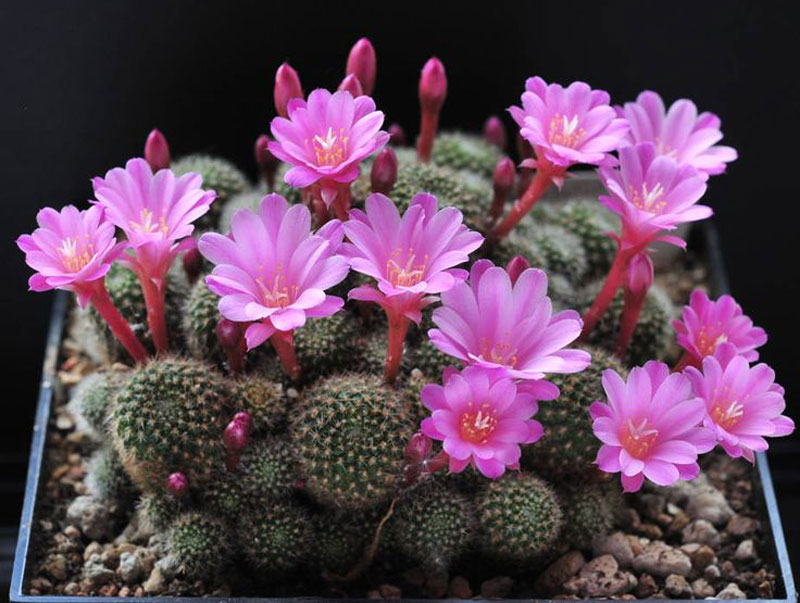 hoa x­ư­­¬ng rång
g
g
hoa x­ư­­¬n… rån…
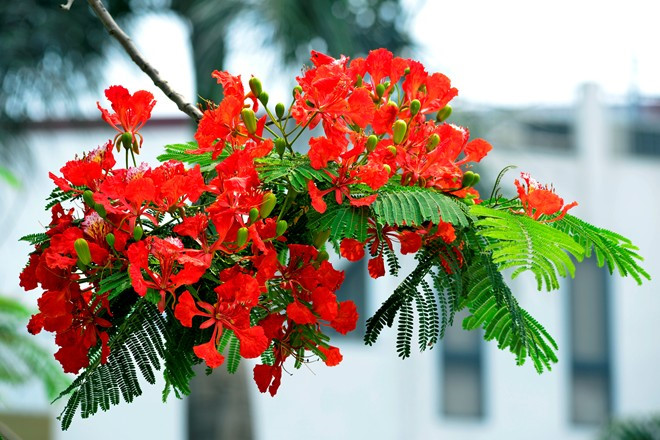 hoa phưîng
g
hoa phưîn…
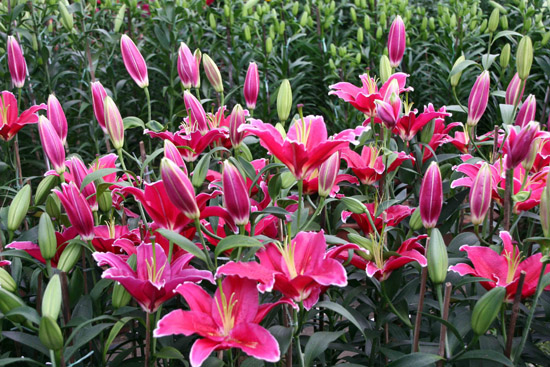 hoa ly
y
hoa l…
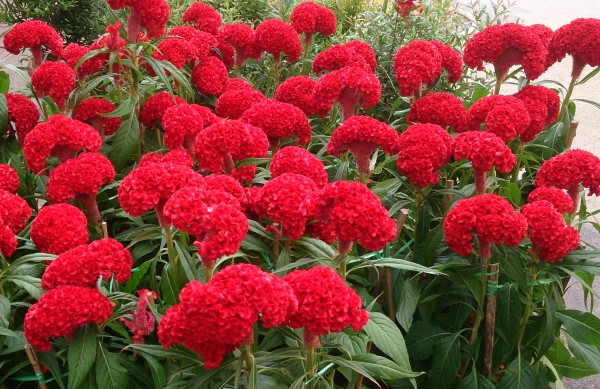 g
Hoa m gµ
hoa …µ
Trò chơi:
T×m c¸c nÐt cßn thiÕu ch÷ g – y
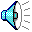 g
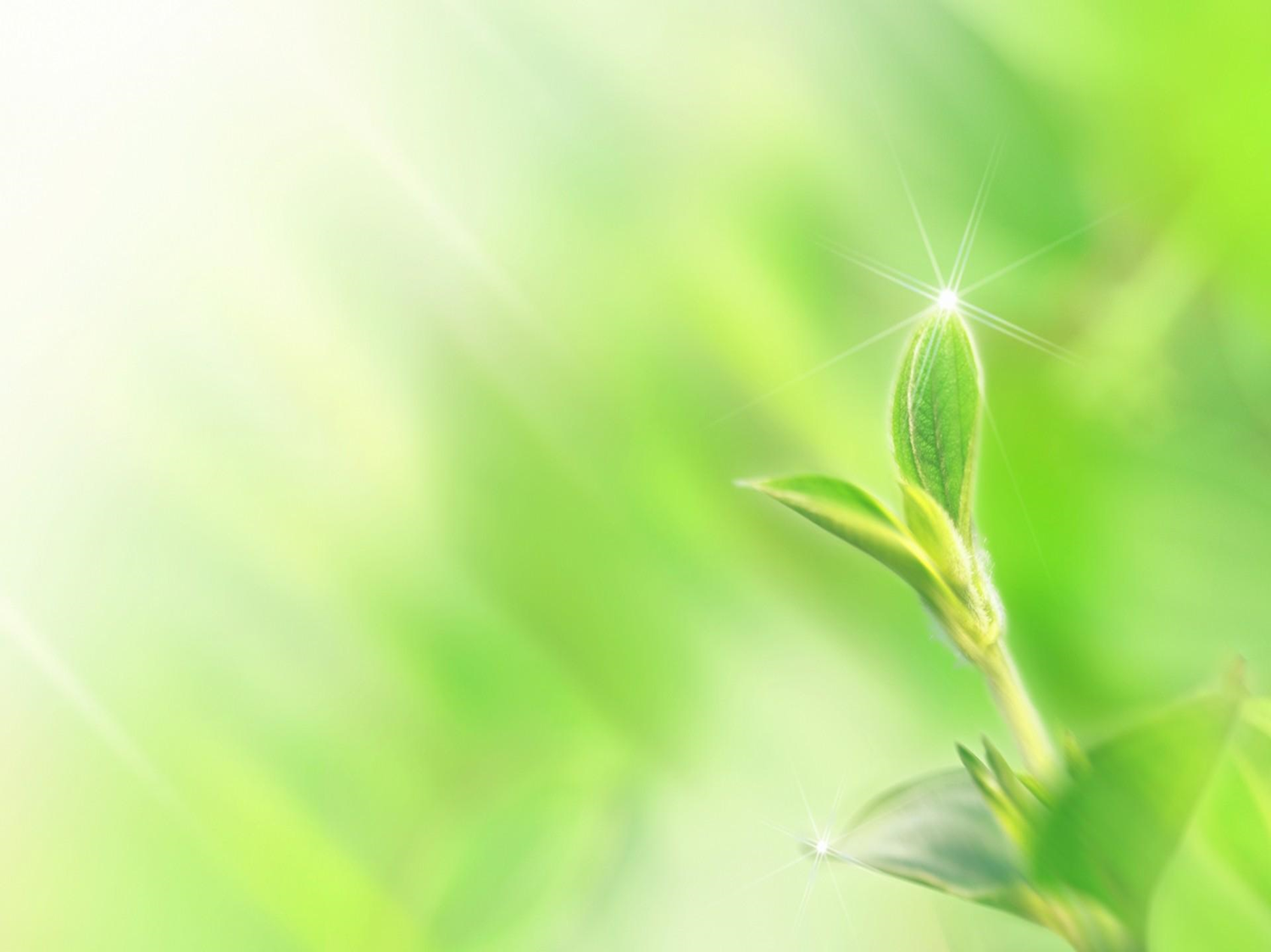 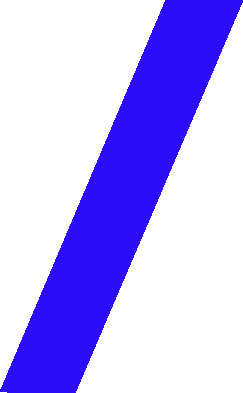 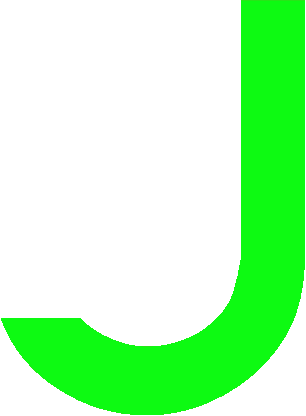 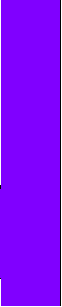 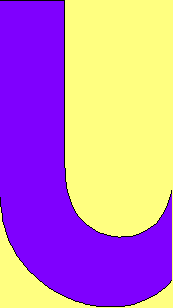 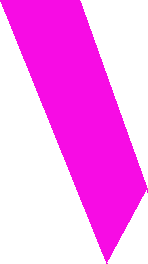 y
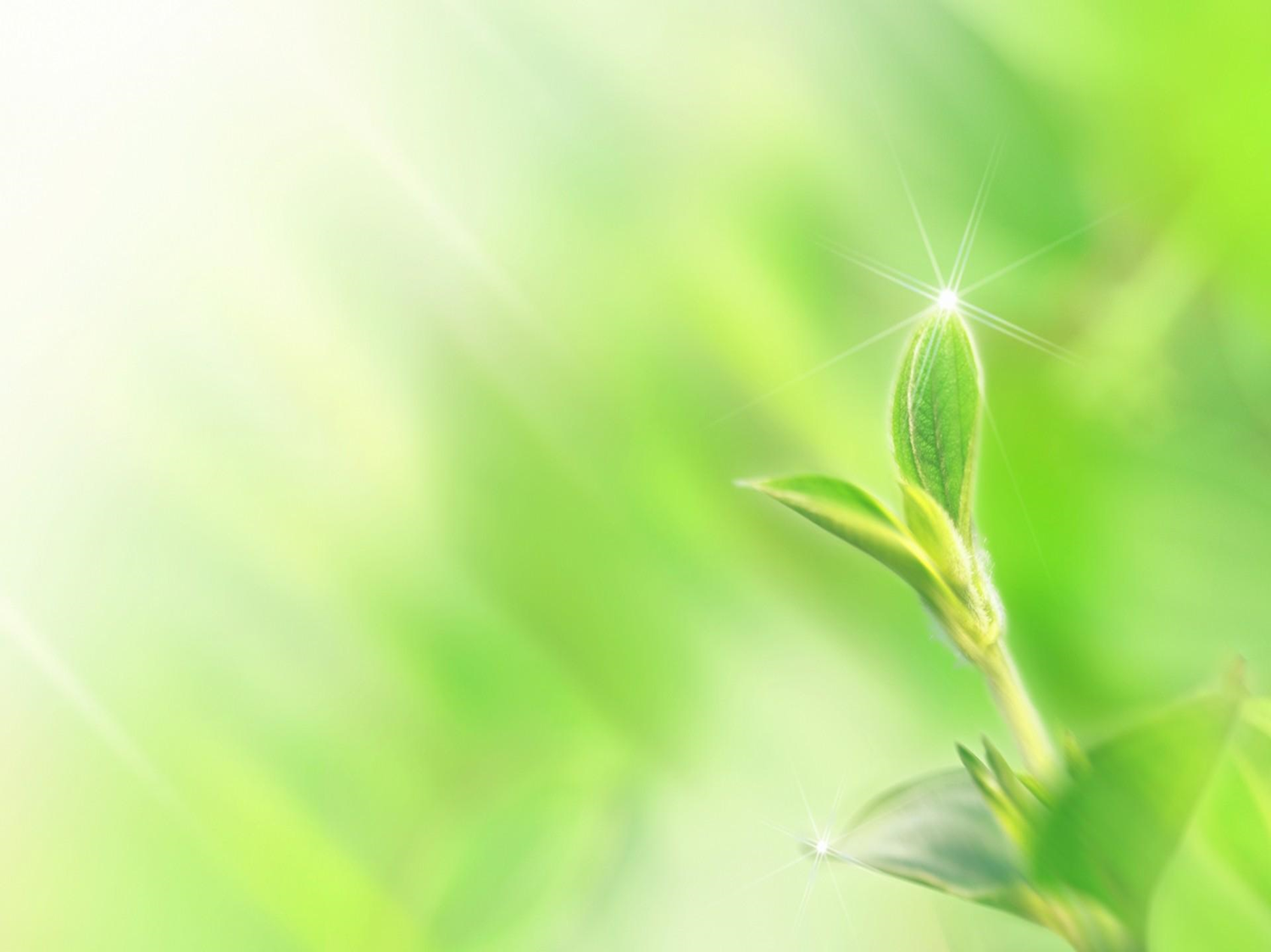